Counterparty credit risk assessment at the BIS
Giorgio Glinni
Deputy Head of Credit Analysis
Agenda
Counterparty credit risk assessment approaches (slides 3 – 4)
Counterparty credit risk assessment at the BIS - general (5 – 6)
Credit risk assessment of Sovereigns (7 – 16)
Credit risk assessment of State Agencies (17)
Credit risk assessment of Financial Institutions (18 – 26)
Credit risk assessment of Supranationals (27 – 31)
Credit risk assessment of non-financial Corporates (32)
Credit approval and limit setting (33 – 34)
Possible indicators for counterparty resilience (35) 
Useful links (36)
2
Approaches for counterparty credit risk assessment
Full reliance on external ratings 
Internal risk assessment
Combinations of external ratings and internal risk assessment
3
Choice of approach - factors to consider
Extent of credit risk exposures    
Regulatory requirements
Impact on organisation: 
Resource implications
Availability of skillset
Governance and ownership of risks 
Policy/procedural changes
Potential business impact
For combinations of external ratings and internal assessments, the dynamics/sensitivities of the two “compontents” need to be assessed
4
Counterparty credit risk assessment at the BIS – general
All new counterparties are subject to internal credit assessment
Regular review requirement 
Credit assessment is based on an internal ratings approach:
Methodologies defined for different asset classes
Assessment criteria include:
quantitative financial and/or economic indicators
qualitative factors using standardised definitions
External assessments (eg. external ratings; market data-implied default risk) used as an additional source of information
Internal credit grade (“BIS grade”) is an input into limit setting
5
Information sources
Counterparty under assessment
Personal contact
Website

Public and Private Data providers (e.g. IMF, SNL, FACTSET etc) 
Standardised presentation/wide range of peers
Timeliness?

Rating Agency Reports/Ratings

Bloomberg – CDS/equity prices

Sell side research

Journals/newspapers/online
6
Credit risk assessment of Sovereigns - criteria selection
Economic 
Fundamentals / Structure
Criteria
Institutional 
effectiveness and 
Political risk
Ability to Pay
Criteria
Criteria
Willingness to Pay
Indebtedness
Criteria
Debt Financing Flexibility
7
Economic fundamentals
Factors may include:

Size of the economy
Absolute GDP

Wealth of the country
GDP-per-capita

Performance of the economy
Real GDP growth

Stability of the economy
Inflation rate

Competitiveness / Development of the economy
World Economic Forum’s Global Competitiveness ranking
8
Institutional effectiveness
Factors may include:

Policy credibility and track record
Budget deficits, structural reforms

Level of transparency and corruption
Transparency International Global Corruption Index

Business environment / attitude towards investors
World Bank of Doing Business Ranking 

Quality of country’s institutions
PRS Group / Economist Intelligence Unit (“EIU”) scores

Attitude towards creditors
Default history
9
Political Risk
Factors may include:

Socioeconomic conditions / risk of social unrest
United Nations Human Development Index

Government stability / risk of conflict / law and order
PRS Group political risk score 
Membership of international organisations (eg, EU etc)
GDP-per-capita

Event risk
Qualitative assessment
10
Indebtedness
Factors may include:

Government spending
Government budget balance / GDP

Government indebtedness
Government debt/ GDP

Debt affordability
Government interest payments / government revenue
11
Indebtedness (continued)
Factors may include:

Country spending
Current account balance / GDP
Consumption- or investment-driven

Country indebtedness
Net External debt/ GDP

Debt affordability
External debt service / current account receipt
12
Debt financing flexibility
Factors may include:

Access to capital markets
Market prices (bond yields, CDS spreads)
Market-implied ratings
Euromoney’s ‘access to capital markets’ score
13
Debt financing flexibility (continued)
Factors may include:

Capacity (depth) of domestic capital markets
World Bank data on stock market capitalisation
Proportion of debt denominated in local currency
Proportion of debt held by domestic investors
14
One year prior to default for which country?
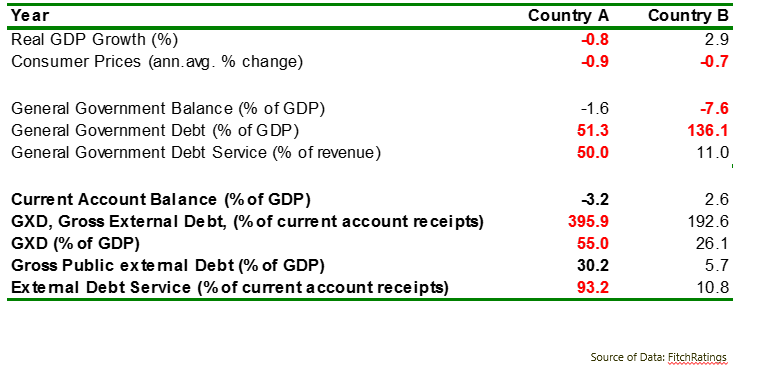 16
One year prior to default for which country?
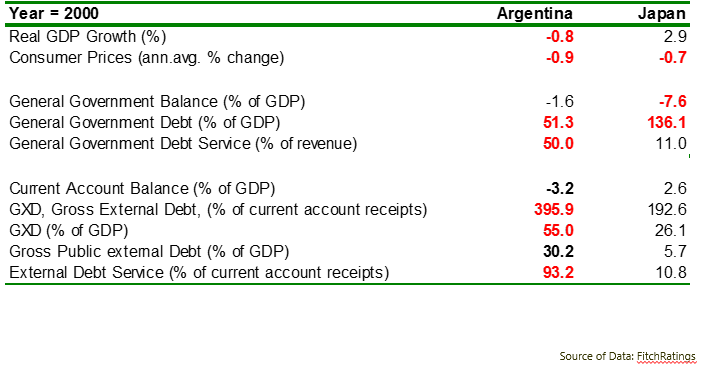 16
Credit risk assessment of State Agencies - criteria selection
Starting point: Internal grade of sovereign providing implicit guarantee or implicit support to state agency
Notching from sovereign grade based on 
Strength of government support (government’s willingness and ability to support the state agency); 
Standalone credit quality of state agency (based on financial ratios)
17
Credit risk assessment of Financial Institutions - criteria selection
Operating environment
Criteria
Company specific factors
Criteria
Ability to Pay
Criteria
Management and 
Governance
Criteria
Financial analysis
18
Qualitative factors (I)
Operating Environment - factors may include:

Current - Market Conditions 
	Consider factors such as:
General financial metrics 
margins
delinquency rates
Competition
Regulation/creditor protection
changes in regulation, bail in

Outlook - Market Conditions
19
Qualitative factors (II)
Company Specific Factors - factors may include:


Current - Bank Position 
	 Consider factors such as:
Business profile/bank type
Investment bank/retail/specialised

Market share/pricing power

Diversification
Positive/negative

Concentrations


Outlook - Bank Position
20
Qualitative factors (III)
Management and Governance - factors may include:


Management and Governance related factors including:

Financial reporting

Other communications

Track record re forecasts, integrations

Compliance record/governance issues
21
Qualitative factors (IV)
Liquidity and Funding - factors may include:


Liquidity and funding factors including:

Access to markets

Diversification of funding mix

Other sources of liquidity

External support
22
Quantitative factors (I)
Bank Specific Financial Analysis - factors may include:


Profitability Ratios such as:

ROA

Net interest margin

Cost/income

Provision/pre-provision operating income
23
Quantitative factors (II)
Bank Specific Financial Analysis - factors may include:


Asset Quality Ratios including:

Impaired loans/gross loans

Loan loss reserve coverage

Concentrations (borrower/sector)
24
Quantitative factors (III)
Bank Specific Financial Analysis - factors may include:


Liquidity and Funding Ratios such as:

Liquid asset ratios; liquidity coverage ratio

Loans/deposits 

Term structure of funding; LT funding/Total funding

Core funding (deposits); deposits/total funding
25
Quantitative factors (IV)
Bank Specific Financial Analysis  - factors may include:


Capital Measures including:

Absolute amount of capital

Risk-weighted capital adequacy 

Capital composition

Leverage

Internal capital generation
26
Credit risk assessment of Supranationals – criteria selection
Shareholder Support
Individual criteria
Ability to Pay
Creditor Status
Individual criteria
Willingness to Pay
Management Policy
Individual criteria
Financial Profile
Individual criteria
27
Shareholder Support
Supranationals are non-profit-maximising institutions that fulfil a policy role on behalf of their shareholders.  As a result, shareholder support is a key rating factor for a supranational. Could consider two elements: 
Shareholders’ willingness to support the supranational and the degree to which this can be enforced. Criteria could include: 
Degree of shareholders’ influence on (and commitment to) the supranational
Strategic importance of the supranational to its shareholders.  
Ability to support: Criteria could include  
Credit quality of shareholders
Shareholder’s economic strength
Breadth and diversity of shareholders
Callable capital / Total assets (%)
28
Creditor Status
A unique feature of supranationals, relative to commercial financial institutions, is the extent to which they enjoy preferred creditor status.  This de facto status means that the repayment of supranationals’ loans take precedence over other creditors in the event of a sovereign default. In addition, experience shows that among borrowers, public entities are those which typically establish such priorities for debt repayment. Therefore, it is useful to gauge the institution’s exposure to the public sector. Criteria may include 
Existence of preferred creditor status 
Exposure to public, or publicly-guaranteed, loans / Total Loans (%).
29
Management Policy
Consideration of supranationals’ typically low risk tolerance and stringent risk management policies.  Relevant criteria could include:  

Risk tolerance and risk management practices 
Credit and market risk appetite
Risk management practices
Liquidity and capital management

Governance and compliance
Shareholder profile 
Organisation of the risk management and compliance functions
30
Financial Ratios
The factors considered are similar to those used for assessing commercial banks, for example the following: 
Capital adequacy
Total equity / Total assets (%)
Liquidity
Liquid Assets / Total assets (%)        
LT funding / Total funding (excl. derivatives) (%) 
Asset quality
Impaired loans / Gross loans (%)  
Profitability
Net income / Total equity (%)
31
Credit risk assessment of non-financial Corporates – criteria selection
Operating environment (criteria may include: cyclicality, capital intensiveness/barriers to entry; competition; regulatory oversight; growth potential; market trends) 
Company specific profile (criteria may include: strength of business; management/governance, corporate event risks)
Financial ratios (criteria may include: operating margin; return on assets; free cash flow to sales; cash flow to debt; interest coverage; gearing; leverage)
32
Counterparty credit risk assessment: credit approval process
Credit approval process based on written procedure
3 step process:
Risk Management – rating and limit recommendation
Banking Department  - review/support
Deputy General Manager (DGM)- approval
All rating and limit changes require DGM approval
33
Setting limits and maximum maturities
Business
considerations
Qualitative
Factors
Limits 
&
Maturity
BIS Grade
Size 
(risk bearing
capacity of 
counter-
party
Quantitative
Factors
Peers
Analyst Judgment
34
Possible indicators for counterparty resilience
Risk bearing capacity of counterparty (“shock absorption”)
Likelihood and extent of external support (willingness and ability of support provider)
Diversified business operations/revenues 
Competitiveness   
Proven adaptability to changes in the business environment; successful policy response to adverse situations  
Impact of operating environment/macroeconomic factors 
Prudent funding strategy and diversified funding mix, allowing access to funding/debt refinancing in adverse market environment
35
Useful links
http://www.fsb.org/wp-content/uploads/r_101027.pdf
http://www.iosco.org/library/pubdocs/pdf/IOSCOPD488.pdf
https://ec.europa.eu/info/system/files/alternatives-to-credit-rating-study-01122015_en.pdf
https://www.bis.org/bcbs/publ/d347.pdf
36